Light
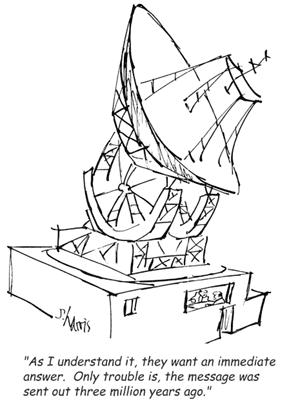 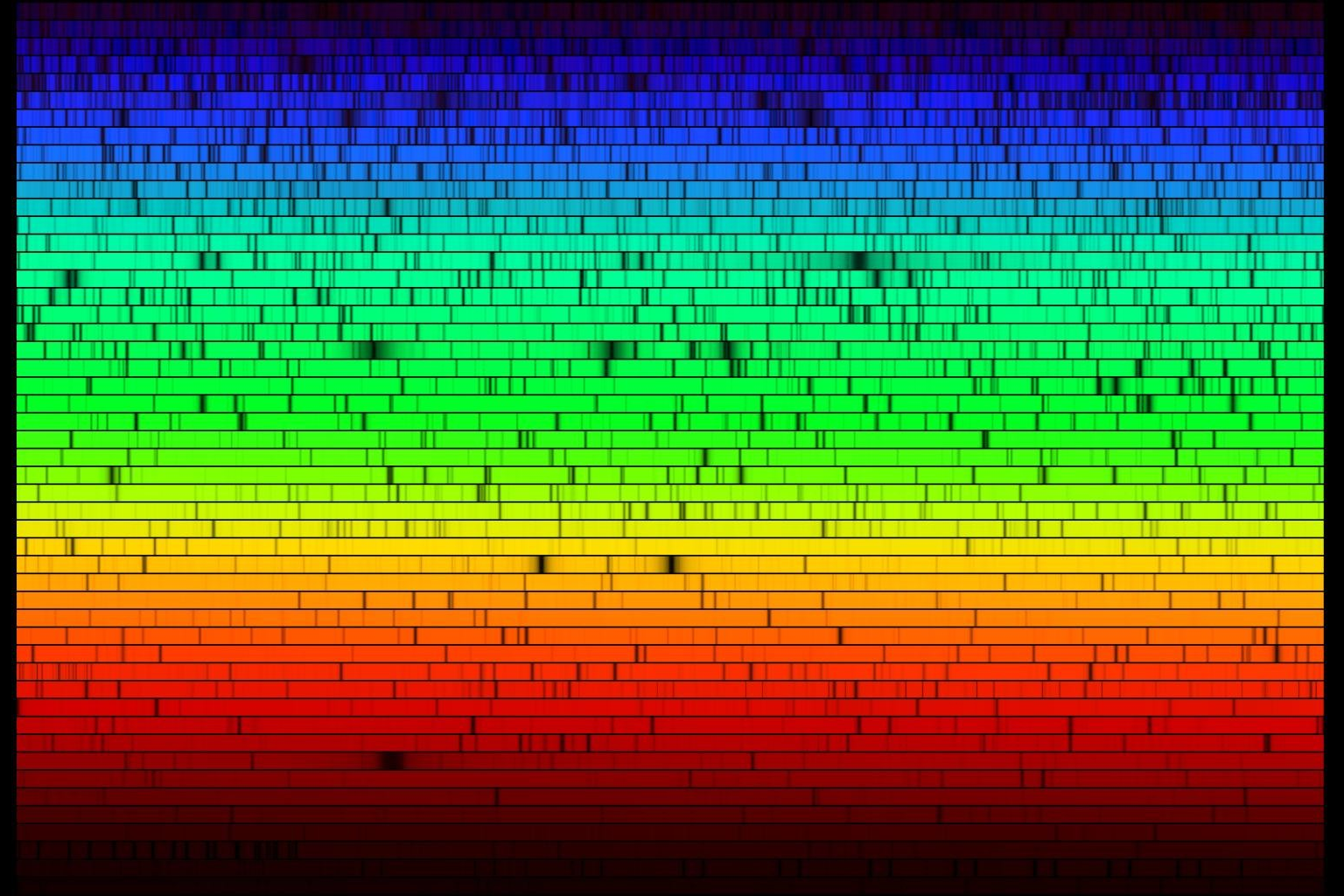 Big Question:
How do we know what we know?
What can Light tell us?
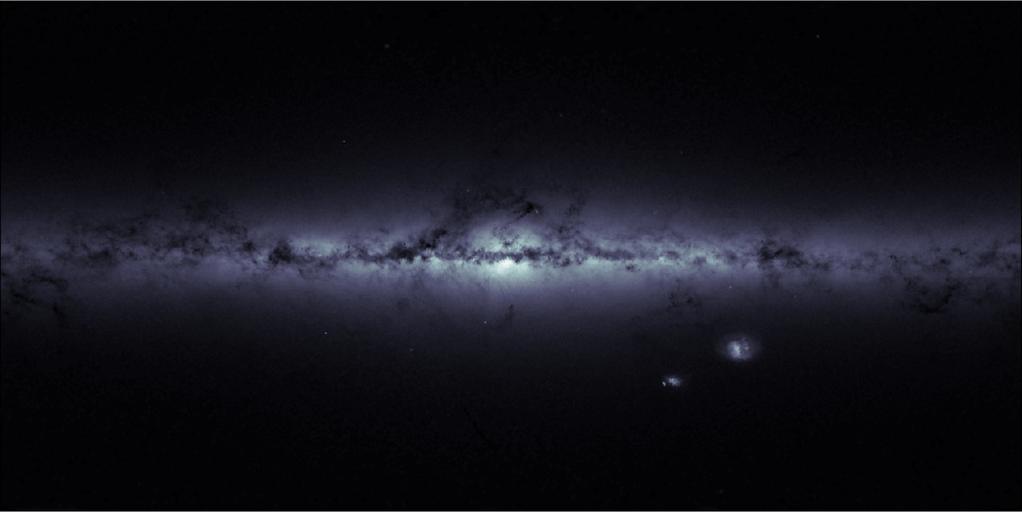 What stuff is out there?
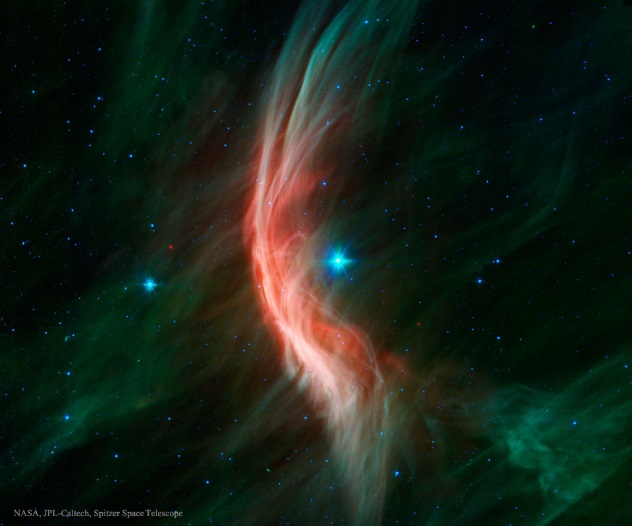 What’s it made of?
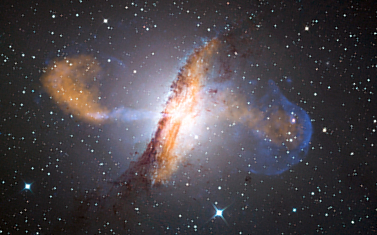 Underlying physics?
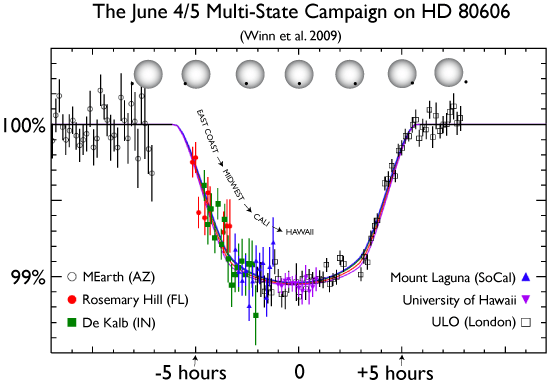 Is it changing over time?
[Speaker Notes: How do we answer these questions?

Images:  
Milky way: http://www.cosmos.esa.int/web/gaia/iow_20150703  ESA/Gaia-CC 
Zeta Oph: http://apod.nasa.gov/apod/ap150705.html (NASA/JPL/Spitzer)
Centaurus A: ESO/WFI (Optical); MPIfR/ESO/APEX/A.Weiss et al. (Submillimetre); NASA/CXC/CfA/R.Kraft et al. (X-ray) https://en.wikipedia.org/wiki/File:ESO_Centaurus_A_LABOCA.jpg
Exoplanet timing: http://www.personal.psu.edu/ebf11/mystuff/press.html  (Eric Ford, journal article: http://iopscience.iop.org/0004-637X/703/2/2091/pdf/0004-637X_703_2_2091.pdf)]
Light Interactions
Emission
Reflection
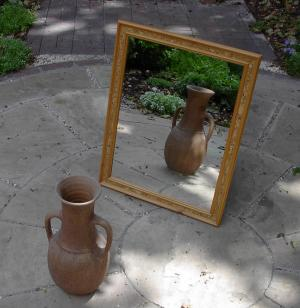 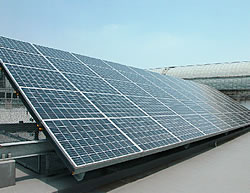 Absorption
[Speaker Notes: We will talk about each of these things in turn… but first let’s take a look at a tool we can use to examine light.  We’ve already seen the word “spectrum” but we didn’t really define it….]
The Spectrum
The visible part of the spectrum is pretty small
On your own: Lecture tutorial p 47
[Speaker Notes: Visible meaning your eye can see it
But it’s ALL light
Radio waves are light with a looong wavelength]
What is a “spectrum?”
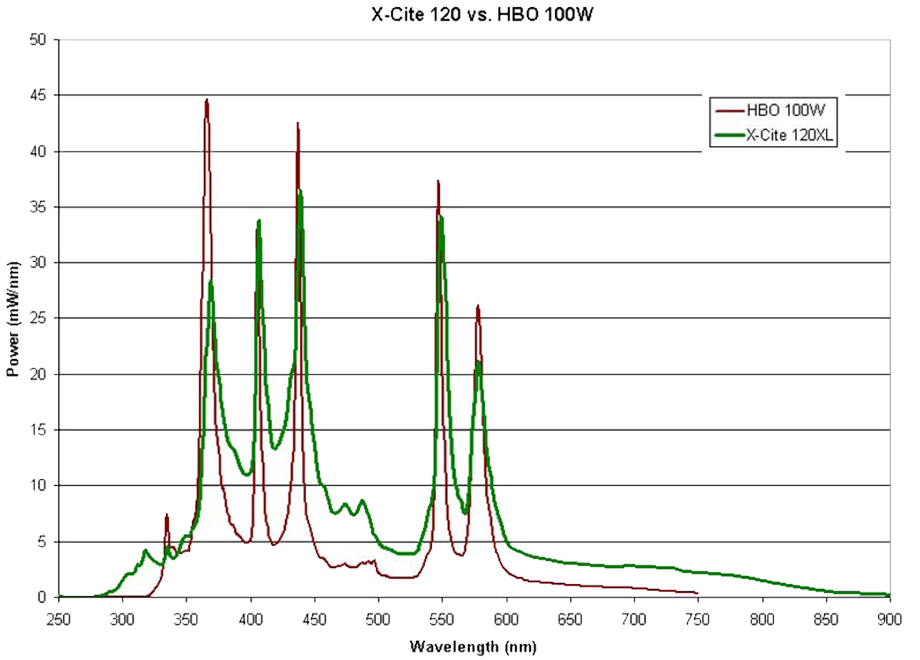 A plot of 
#Photons per second versus Wavelength
[Speaker Notes: # of photos = brightness]
Types of Light:
Thermal Emission
Emission Lines
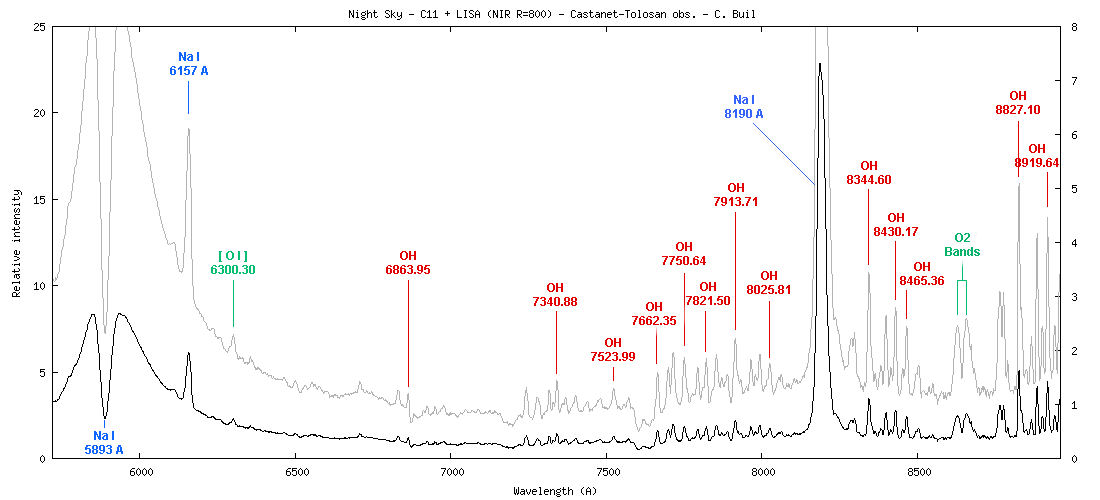 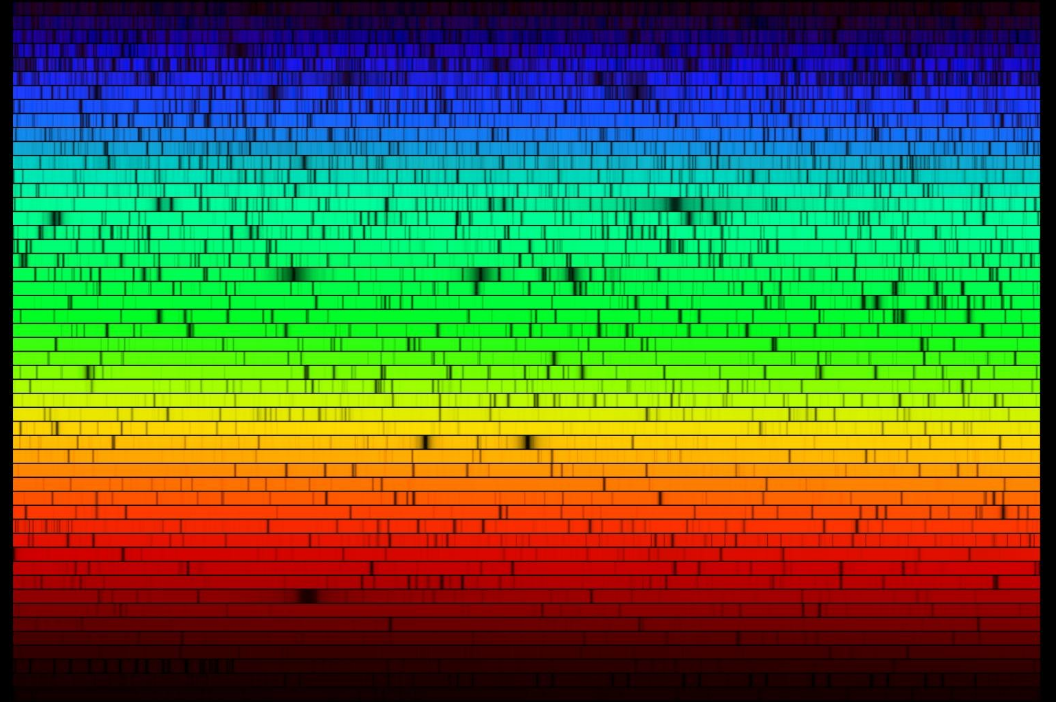 Absorption Lines
[Speaker Notes: Lecture tutorial:  Temperature and Luminosty, part 1  through question 5 only (p 55)
Lecture tutorial:  Blackbody Radiation.

Everything with a temperature emits light.
Including all of us!  We don’t emit at wavelengths that can be seen by our eyes.

But we have special cameras that can see our light…

*** NOTE:  Thermal Emission is the same thing as Blackbody Emission or Continuous Emission!  ***]
Thermal Emission
Everything with a temperature emits light
Lecture tutorial p 55 – Part 1 through # 5 only
[Speaker Notes: Lecture tutorial:  Temperature and Luminosty, part 1  through question 5 only (p 55)
Lecture tutorial:  Blackbody Radiation.

Everything with a temperature emits light.
Including all of us!  We don’t emit at wavelengths that can be seen by our eyes.

But we have special cameras that can see our light…

*** NOTE:  Thermal Emission is the same thing as Blackbody Emission or Continuous Emission!  ***]
Why?
Stars emit thermal radiation
Lecture tutorial p 59
[Speaker Notes: Discussion:  What do we need?  What conditions?

Are there other situations that are not the same?  That might emit light?  What other things might happen to light?  (remember earlier!)]
Thermal Emission
Intensity
Wavelength
[Speaker Notes: Blackbody emission is emission from DENSE objects.

The spectrum that we see is known as a Black Body curve.
The Black Body curve changes as we change the Temperature of an object. 

What color does the 15,000 K star appear to our eyes?
What color does the 3000 K star appear to our eyes?]
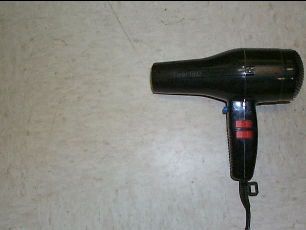 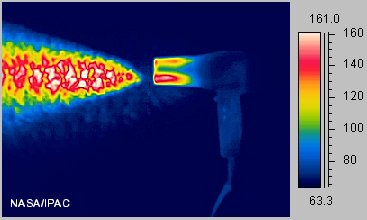 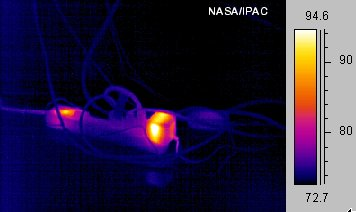 Wien’s Law
l
=
T
Constant
max
l
max
I
max
So, we can remotely measure Temperature
[Speaker Notes: The coordinates of the peak of the blackbody gives us information.  

The “x-coordinate” of the blackbody peak is called Lambda Max.
Lambda Max is related to the temperature of the object.

T = Temperature.
The Constant is the same for EVERY blackbody emitter in the Universe.

I can know the Temperature of an object by taking a spectrum and measuring Lambda Max!]
Intensity
4
=
As
T
Itotal
So, we can remotely estimate SIZE
[Speaker Notes: The coordinates of the peak of the blackbody gives us information.  

The “y-coordinate” of the blackbody peak is called Maximum Intensity
Maximum Intensity is related to the temperature AND the Surface Area of the object.

A = Surface Area
T = Temperature

I can know the Size of an object by measuring the Maximum intensity and the Temperature!]
Stars In Space
4
=
As
l
=
T
T
Itotal
Constant
max
If I Increase R, what happens to Imax and λmax?
If I Increase T, what happens to Imax and λmax?
[Speaker Notes: Given our two relationships for Blackbody emitters, let’s think about Stars In Space! 

Increasing R increases the SIZE of the star.  That makes Imax go up, but leaves Lambda max unchanged.
Increasing T increases BOTH lambda max AND Imax.

The blackbody spectrum helps us with temperature (first) and size (second).  But to get a real size we need to know something about distance, or some other property (e.g. this is a main sequence star: fusing H to He in its core).]
Looking at Stars
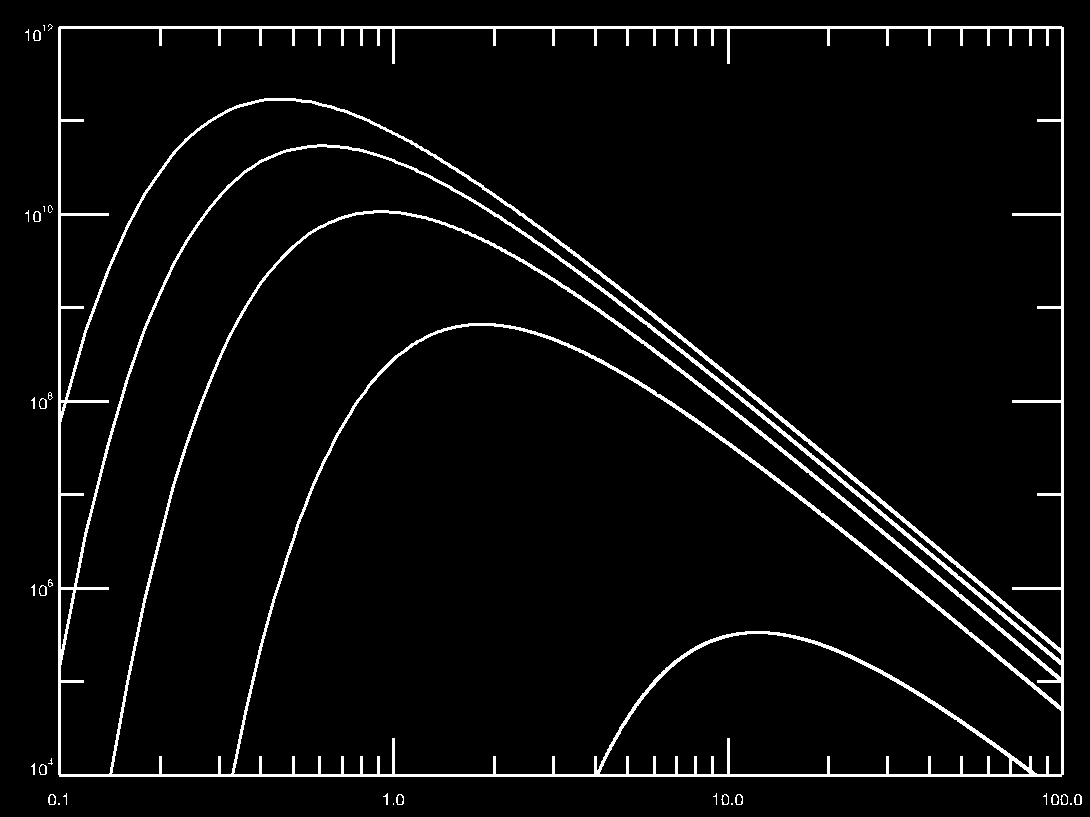 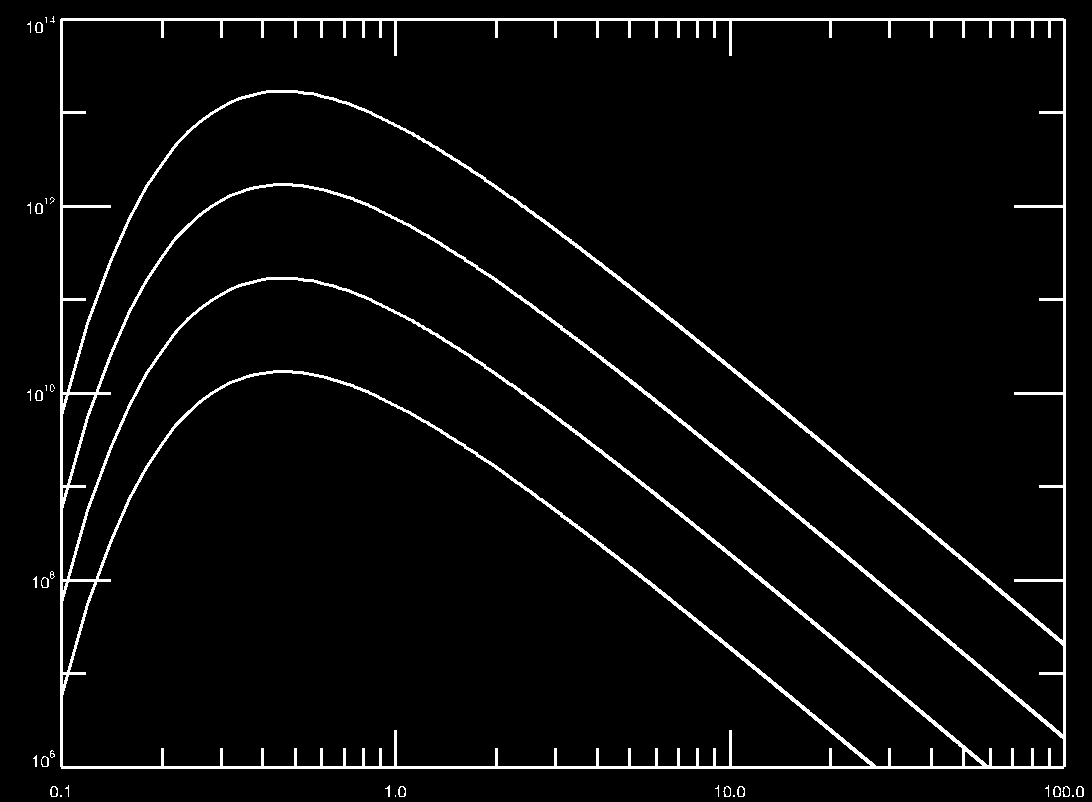 A
B
Which panel represents adjusting Temperature?
Which panel represents adjusting Radius?
[Speaker Notes: Blackbody spectrum: hot, dense (by dense, I mean opaque) objects]
Emission Lines
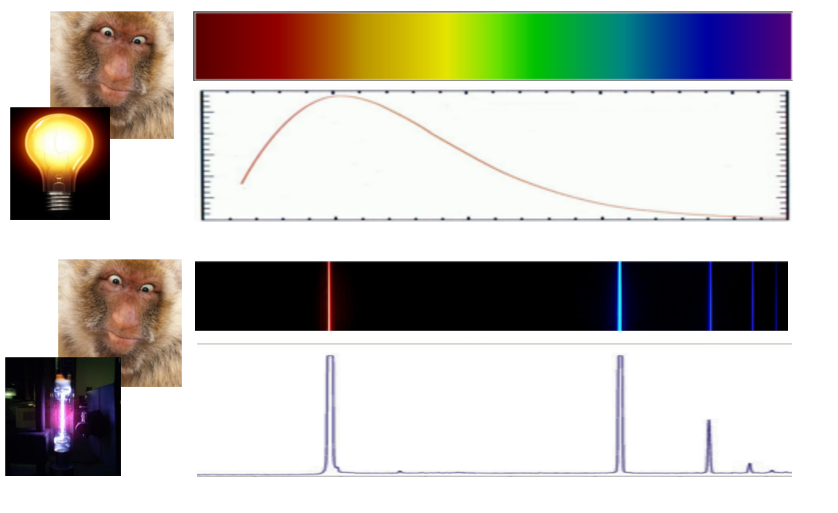 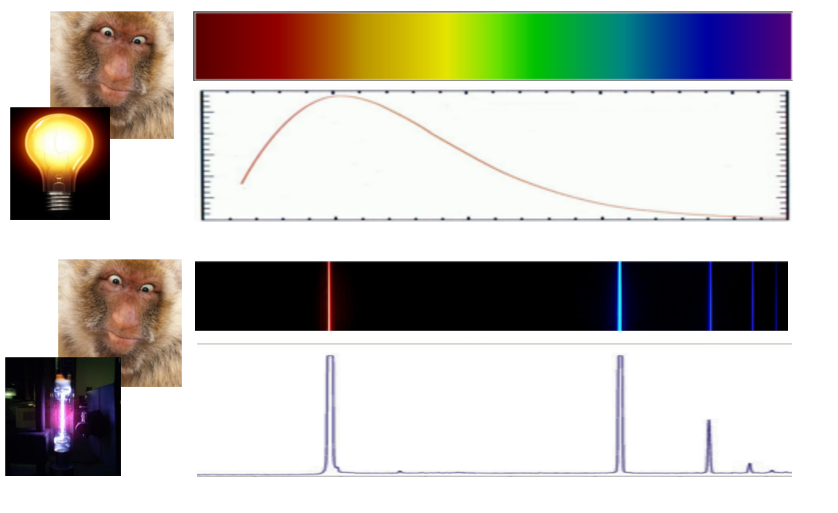 Thermal spectrum
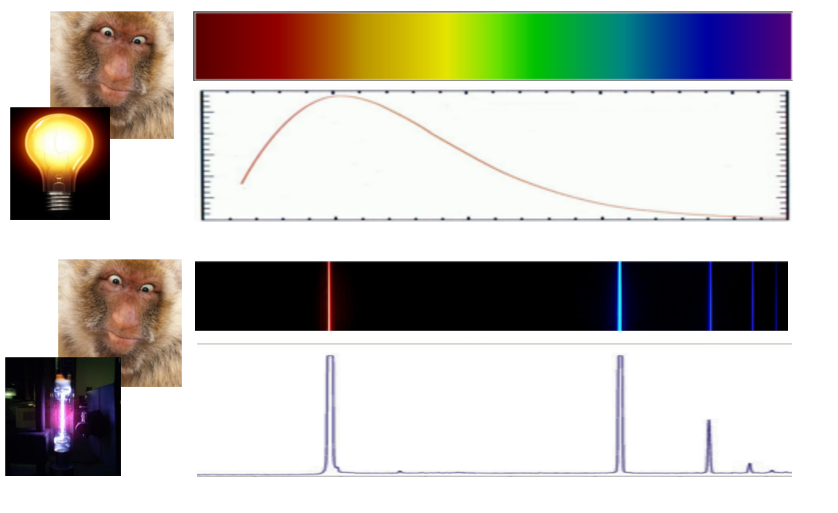 Emission spectrum
[Speaker Notes: Top: continuous, blackbody spectrum
Bottom: Emission lines

So… if we excite some atoms, we’ll see the fingerprint as emission lines.
 A line is a very narrow emission feature of a very specific color]
Where do emission lines come from?
Atoms:  Classical View
Electrons are in orbits about the nucleus
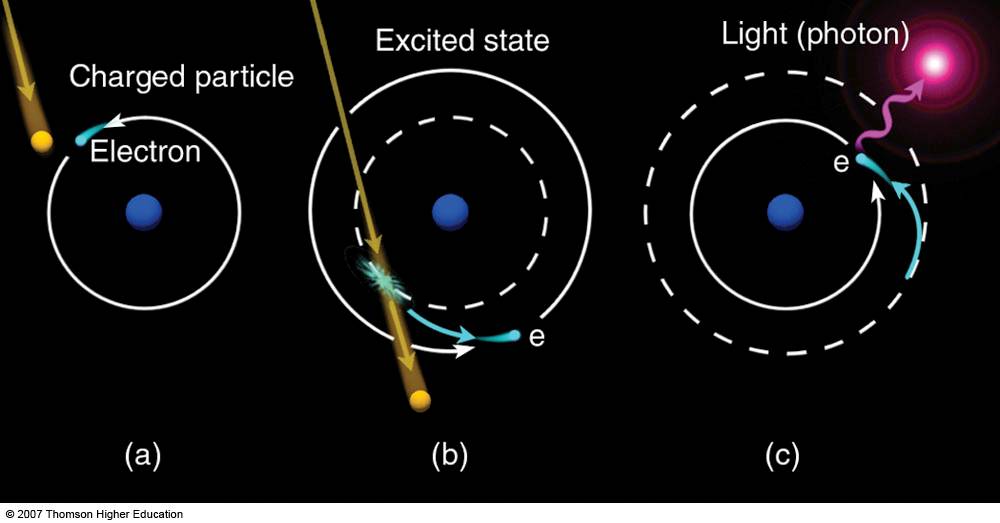 We will talk about this in lab later
[Speaker Notes: Electrons in an atom can gain or lose energy (like the potential energy in a planetary orbit)
When they undergo a collision, the bound electron gains energy and bounces up.
It doesn’t LIKE being up, so it drops back down, losing energy and emitting a photon.

But, they can ONLY occupy discrete orbits, there are no in betweens.
Every element has its own unique set of orbital levels, and thus A fingerprint in light.

(Analogy:  Pac-kid atom only likes blue and red m&ms!)]
Absorption Lines
Every substance has its own spectral fingerprint
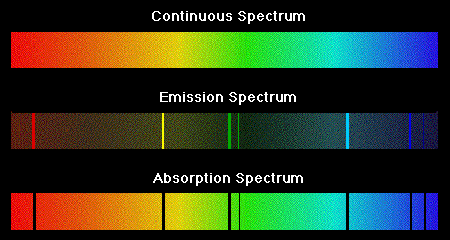 Blue
High Energy
Red
Low Energy
[Speaker Notes: The absorption spectrum is the same as the emission spectrum for a given element.  Only instead of emitting light, the atom is taking light out of a background continuum (or rainbow).

Lecture Tutorial:  Types of Spectra (p 63)]
Where do these go?
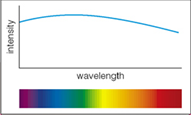 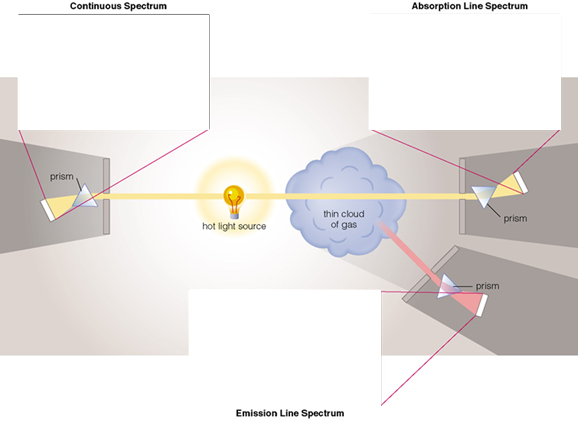 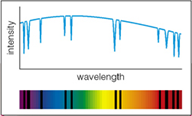 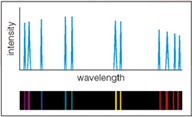 [Speaker Notes: Each blue box is a different observer.  What goes where?]
The Solar Spectrum
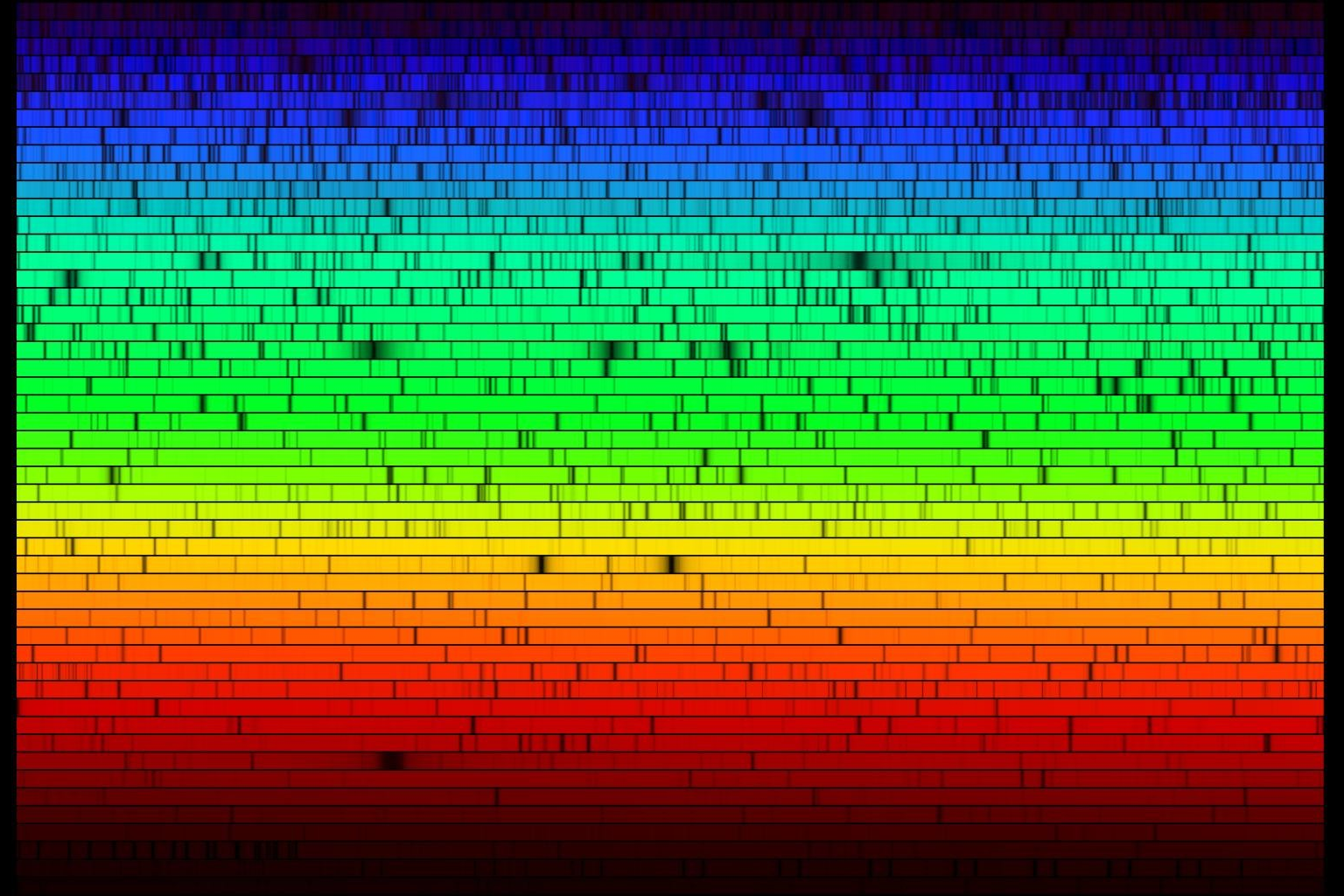 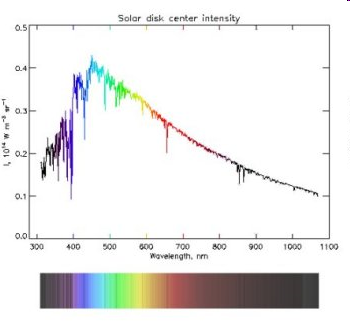 [Speaker Notes: What can we tell about the sun based on its spectrum?

Notice we have:  underlying thermal spectrum, absorption lines, and a few emission lines.  What do each of these tell us?]
Reflection and Scattering
[Speaker Notes: We tend to think of reflection in terms of mirrors.
But reflection is how we see most objects.
Already existing photons bounce off of a surface to your eye.

Some surfaces are lumpy and scatter the light]
Why is the Sky Blue?
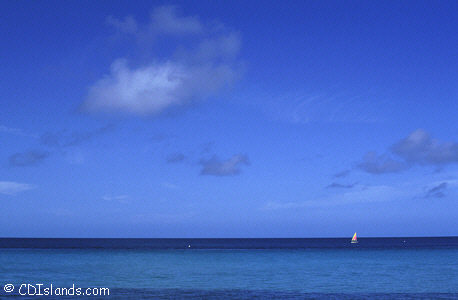 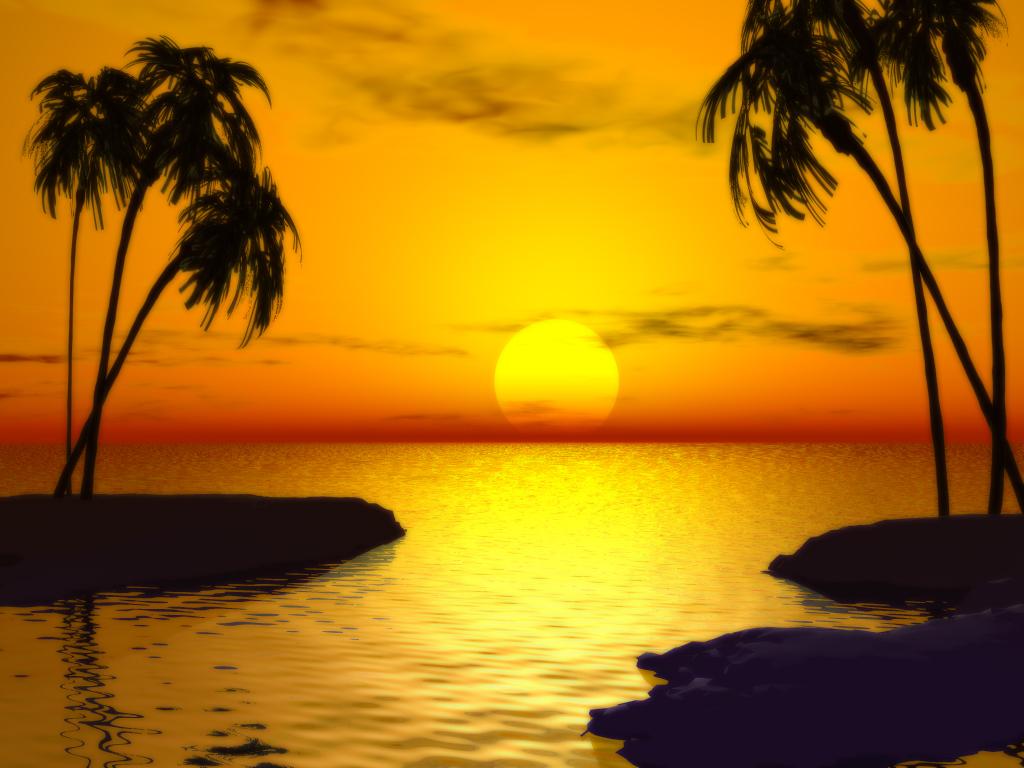 For the same reason that sunsets are red.
[Speaker Notes: Wavelength dependant scattering.
Blue is scattered more strongly than red.
At sunset, the light must go through a lot of atmosphere so all of the blue is scattered out.]
Putting it All Together
Spectroscopy!
[Speaker Notes: When we look at spectra, we generally look at a plot of intensity versus frequency or wavelength instead of the color bar.
The color bar is like looking down at the earth from a satellite.  The plot is like turning the satellite view sideways so that you can see the height of the landscape.

This spectrum contains all of the things that we’ve talked about… atomic emission and absorption, scattering, reflection, thermal emission…
The job of a spectroscopist is to figure out what sort of physical configuration would give rise to such a spectrum.]
Light Equations:
c = l f
(special case v = c)

El = h c / l = h f

lmax T = constant

Itotal = A s T4
Lab:  Spectroscopy
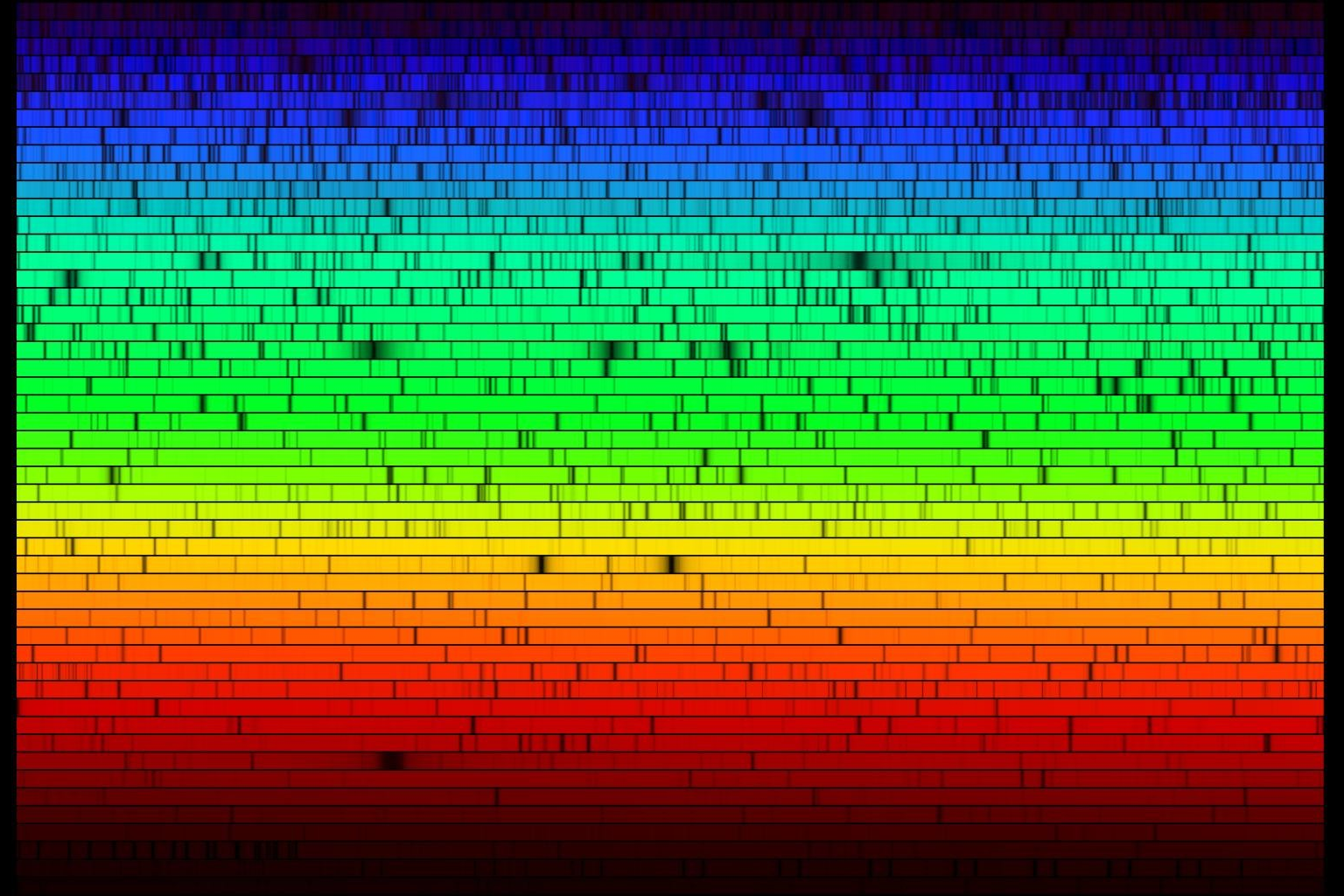 [Speaker Notes: Three categories of spectra:  Thermal (blackbody), Emission, Absorption]
What is a “spectrum?”
The X-Axis of a spectrum could also be labeled: 
A. Frequency, Color, or Speed
B. Intensity or Number of Photons
C. Frequency, Color, or Number of Photons.
D. Frequency, Color, or Wavelength
[Speaker Notes: D.

Frequency, Color, and Wavelength all refer to the properties of INDIVIDUAL photons.  
Each photon has a specific Frequency, Color, and Wavelength.]
What is a “spectrum?”
The Y-Axis of the spectrum could also be labeled: 
A. Frequency, Color, or Speed
B. Intensity or Number of Photons
C. Frequency, Color, or Number of Photons.
D. Frequency, Color, or Wavelength
[Speaker Notes: B.

The Y-axis refers to the number of photons that HAVE a particular Wavelength, Color, or Frequency. 
The number of photons is related to the brightness of the light.]
Summary: What can we know?
Temperature
Size (sometimes)
Composition
Radial Velocity*
[Speaker Notes: We didn’t talk bout how to get radial velocity (moving toward/away from us) but will talk about it later.]
What is Light?
A wave (Electromagnetic radiation)
A particle (photon)
A form of energy
A Bit of History
Maxwell says:
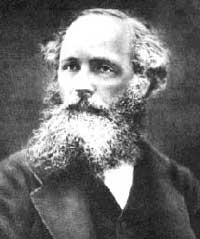 Light is a wave.  

 Waves require a medium in which to propagate.
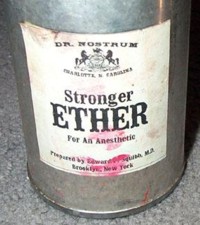 Except: There IS no Ether!
[Speaker Notes: The velocity of propagation of the wave depends on MY velocity through the medium (called Ether for light).  Except that Michelson and Morley’s experiment found there is no difference in the speed of light no matter what direction we’re moving.  Uh oh….]
Einstein:
Light does NOT need a medium to propagate through!!
Light is made of an Electric field + a Magnetic field (weird!)
Light is a particle as well as a wave!  (extra weird!)
The speed of light is a constant in a vacuum c = 3.0 x 105 km/
[Speaker Notes: Why not?  Light is a particle as well as a wave!  Also, it is a wave made up of an electric and a magnetic field combined, unlike other waves (such as water or sound).  Electric and magnetic fields can exist without a medium to be in… so if they wiggle, you will get light!]
Waves and Wavey Words
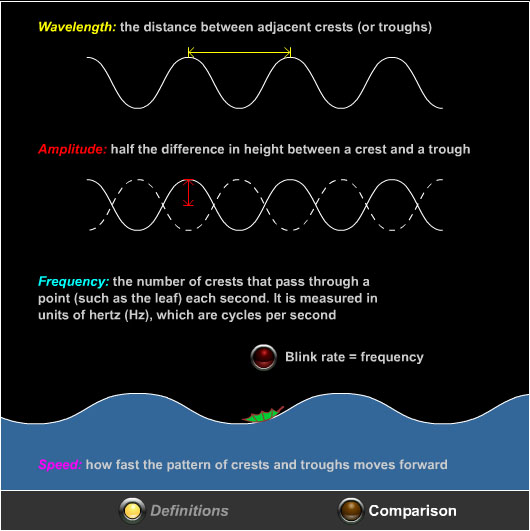 Amplitude
Wavelength
Frequency
v = l f
(special case v = c)

El = h c / l = h f
[Speaker Notes: Because light is a wave, we need to use wavey words to describe it.

Wavelength: The distance between wave crests.
Frequency:  The number of wave crests per second crossing a point.

Frequency and wavelength are related through the velocity:
For light: c = Frequency*Wavelength, where c is the speed of light.

So if I give you the frequency of light, you can calculate the wavelength.
if I give you the wavelength of light, you can calculate the frequency.

What we perceive as color is really our eyes responding differently to different wavelengths (or frequencies) of light.]
ALL Waves Carry Energy
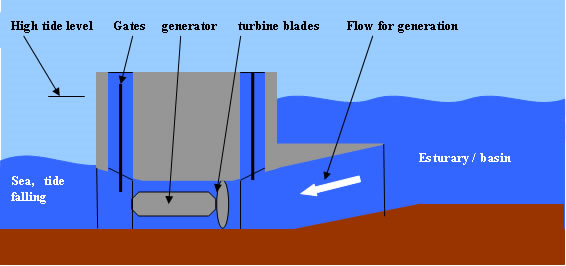 Capturing Tidal Energy
Electric Fields
Force Fields! Just like on Star Trek!
Sort of…
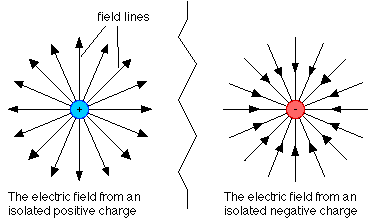 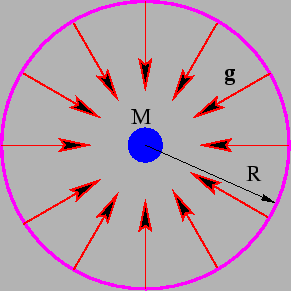 Gravitational
Electric
[Speaker Notes: Imagine gravity as “Lines of Force” emanating outward from the center of a massive object.
The Electric force is similar… The “field lines” are also radially directed.

The electric field of a charged particle permeates ALL space.
If another charged particle is placed some distance way, even if it is very very far, they feel each others presence.

DEMO:  vandegraff wand]
Radiation
A Disturbance in the Electric Field
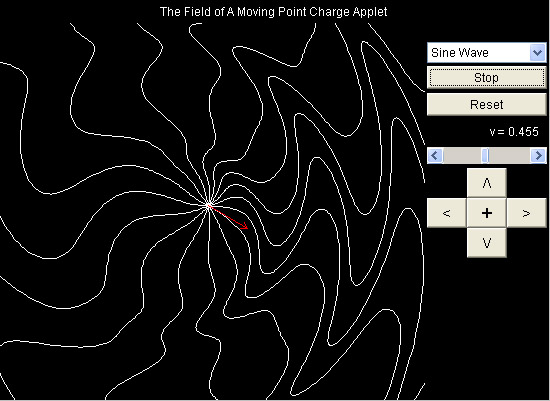 [Speaker Notes: The electric field of a charged particle permeates ALL space.

If the particle moves, the electric field changes.  
This change in the electric field propagates outward from the particle at the speed of light.
Some time later, a distant electron feels this change.

It is this change, the disturbance in the electric field, that we call “light”
This change propagates outward as a wave in the electric field.]
Electro-Magnetic Wave
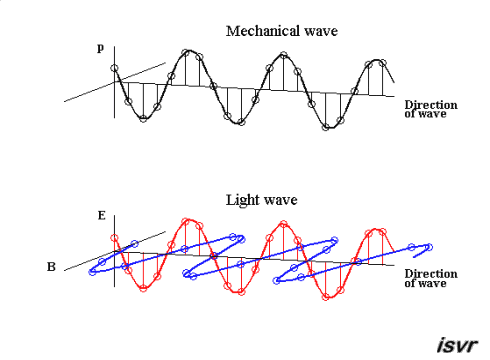 Side note:  not all waves are transverse…. http://www.acs.psu.edu/drussell/Demos/waves/wavemotion.html
[Speaker Notes: What kind of wave is light, then?]
Light Equations:
c = l f
(special case v = c)

El = h c / l = h f

lmax T = constant

Itotal = A s T4